Geschäftsgang – Quiz 3
die schnellen 7
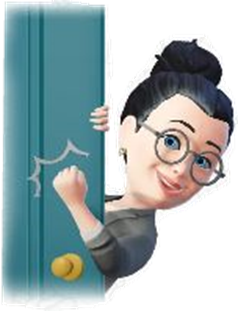 …mal sehen was Sie noch wissen…
KG-Ref.AF Carus
Q03
Geschäftsgang – Quiz 3
die schnellen 7
1.
Nennen Sie drei Organe der Rechtspflege.
Richter
Rechts-pfleger
UdG
Staatsan-
walt
Notare
Rechtsan-wälte
Justiz-hauptwacht-meister
Schöffe
Gerichts-vollzieher
1
KG-Ref.AF Carus
Geschäftsgang – Quiz 3
die schnellen 7
2.
Geben Sie die Sonderzuständigkeiten dreier Amtsgerichte in Berlin an.
AG Charlotten-burg
AG Kreuzberg
AG Wedding
zentrales
Mahngericht
Register-sachen
Familien-sachen
2
KG-Ref.AF Carus
Geschäftsgang – Quiz 3
die schnellen 7
3.
Wo kann man diese Sonderzuständigkeiten ablesen?
des
verordnung
Landes 
Berlin
Zuweisungs-
3
KG-Ref.AF Carus
Geschäftsgang – Quiz 3
die schnellen 7
4.
Wie viele Geschäftsstellen hat ein Amtsgericht?
Nennen Sie den entsprechenden Paragraphen.
eine
§ 153 GVG
4
KG-Ref.AF Carus
Geschäftsgang – Quiz 3
die schnellen 7
5.
Benennen Sie vier Teilgeschäftsstellen.
Rechtsantrags-
stelle
Zahlstelle
Hinterlegungs-stelle
Zeugen- und
Sach-verständigen
Entschädigung
Briefannahme
5
KG-Ref.AF Carus
Geschäftsgang – Quiz 3
die schnellen 7
6.
Welche Arten der Geschäftsverteilungspläne kennen Sie?
Richter
Rechtspfleger
Verwaltung
6
KG-Ref.AF Carus
Geschäftsgang – Quiz 3
die schnellen 7
7.
Welche unterschiedlichen Präsentate gibt es?
Einfaches Präsentat
Präsentat mit vollem Namenszug
Präsentat mit genauer Zeitangabe
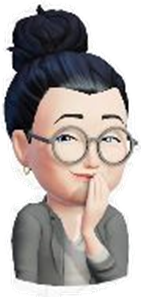 ....das ging doch ganz gut…
7
KG-Ref.AF Carus